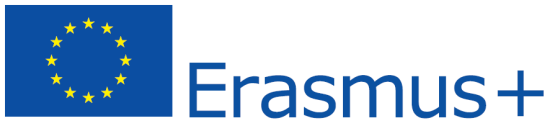 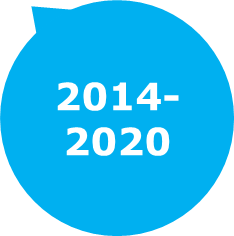 Erasmus+
Nám og þjálfun
Skólar og 
fullorðinsfræðsla

Undirbúningur námsferða
og samningsform

margret.sverrisdottir@rannis.is
[Speaker Notes: WELCOME TO ERASMUS+

Let’s take a look at what the Erasmus+ programme is all about, and what’s in it for education, training, youth and sport with a few key facts.]
Annexar - Viðaukar verkefnissamnings
ANNEX I - General conditions                    (erasmusplus.is/fyrir verkefnisstjóra/samningar 2018)
Annex II - Description of the Project; Estimated budget 	     of the project
Annex III - Financial and contractual rules
Annex IV - Applicable rates
Annex V  - Templates for agreements documents to be used 	      between beneficiary and participants
	Annex V = Form fyrir samninga milli stofnana og 	þátttakenda í verkefnum	Tilgangur: vandaður undirbúningur fyrir dvöl
Undirbúningur námsferðaSkólar og fullorðinsfræðsla
Áhersla á gæði og góðan undirbúning
Samningar milli sendistofnunar og þátttakenda 
Form/skjöl fyllt út áður en starfsmenn fara í starfsþjálfun / hluti af undirbúningi náms- og starfsþjálfunar. Eru ítarleg og mikilvægt að nota þau
Skrá ferðir í Mobility Tool áður en farið er!
Samningur milli sendistofnunar og þátttakanda
Samkomulag beggja aðila um verkefnið
Dvalarlengd, styrkupphæð, greiðslufyrirkomulag
Sjúkratryggingar - evrópska sjúkraskírteinið
Tungumálaþjálfun – ef það á við
Einstaklingsskýrslur þátttakenda – rafrænar (EU survey)
Dagskrá og gæðaviðmið
Staff mobility agreement – Form fyrir dagskrá
Quality commitment  - Gæðaviðmið 
Skýrir  verkefni og ábyrgð allra sem að verkefninu koma
Europass starfsmenntavegabréf
Notað til að staðfesta starfsþjálfun /dvöl
Sendandinn lýsir innihaldi dvalar
Móttakandinn staðfestir framkvæmd 
Hvert starfsmenntavegabréf er fyllt út rafrænt á heimasíðu Europass
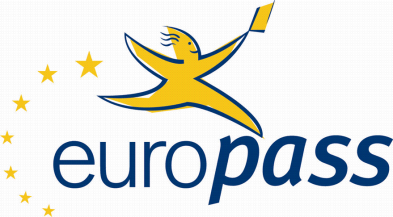 www.europass.is
[Speaker Notes: Europass er notað til að skjalfesta nám eða reynslu innan Evrópu]
Staðfestingar - mikilvægt
Landskrifstofa hefur móttekið lokaskýrsluna þína og mat á henni er í ferli.
 
Erindi þessa skeytis er að tilkynna að verkefnið hefur verið valið með slembiúrtaki í svokallað ,,desk-check“ sbr. eftirfarandi:  
„Athugið að á hverju ári eru að auki dregin út af handahófi nokkur verkefni sem þurfa að skila ítarlegri gögnum og verða viðkomandi verkefni látin vita ef til þess kemur“.  

Landskrifstofa verður að fá eftirfarandi gögn: 
Staðfesting á dvölVið hvetjum mjög eindregið til þess að Europass starfsmenntavegabréfið sé notað til að staðfesta hvað gert er, hvar og hvenær (dagsetningar) undirritað af móttökustofnun, en oft eru útbúin skjöl fyrir hvern þátttakanda sem staðfesta sömu atriði: „Confirmation/Certificate of Attendance“, einnig undirrituð af móttökustofnun.
Gögn sem sýna fram á greiðslu á styrkupphæðinni til þátttakenda s.s. bankakvittanir eða færsluyfirlit.  

Verkefnisstjórar þurfa að skila inn fylgigögnum fyrir alla þátttakendur í verkefninu.
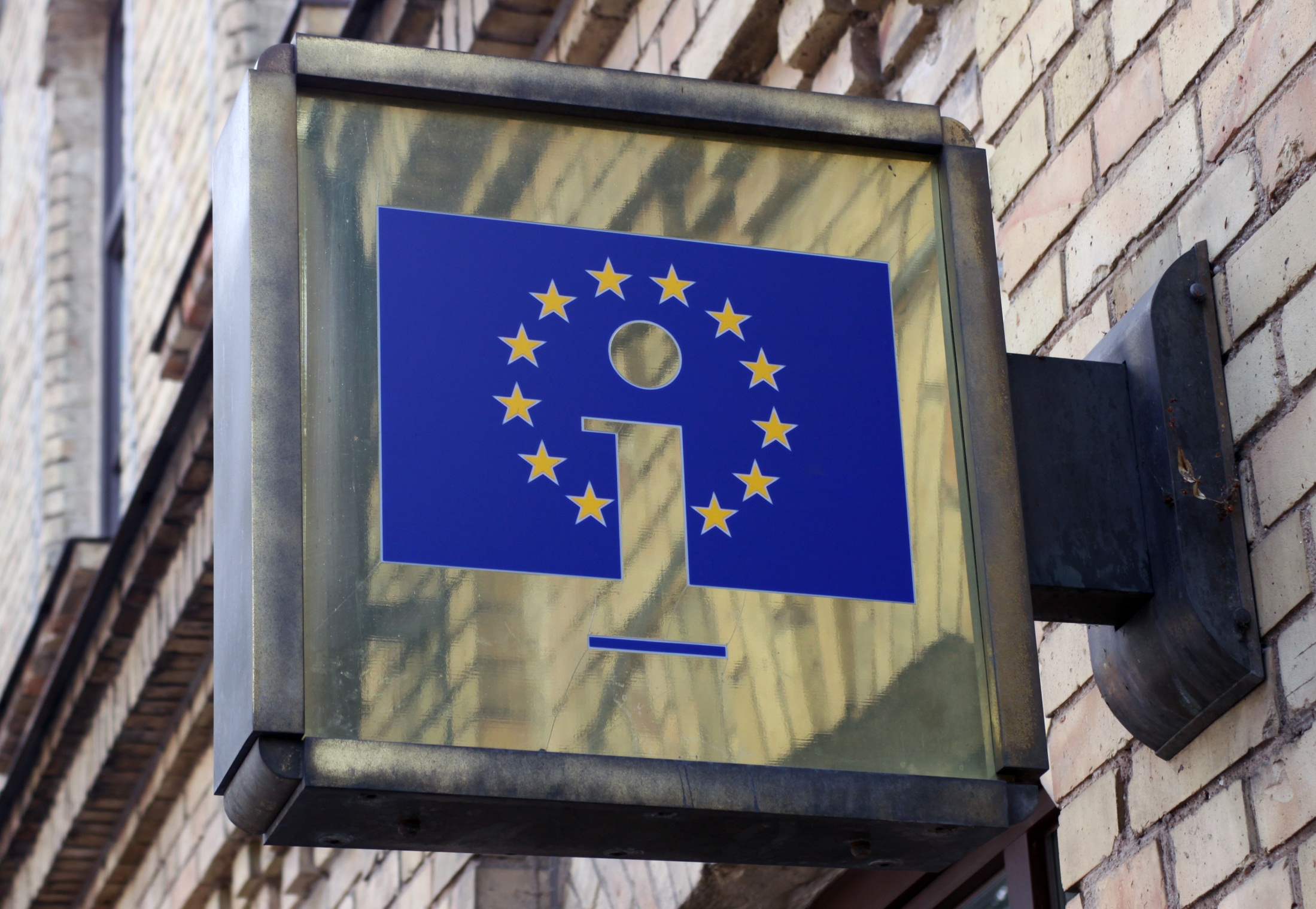 RANNÍS er landskrifstofa mennta- og íþróttahluta ERASMUS+ á Íslandi

NÁNARI UPPLÝSINGAR:
www.erasmusplus.is
ec.europa.eu/erasmus-plus

SAMFÉLAGSMIÐLAR:
Twitter: #ErasmusPlus
Facebook: Erasmus+ og
		MenntESB
Ljósmyndir: @SHUTTERSTOCK
[Speaker Notes: MORE INFORMATION

If you’d like to learn more about the Erasmus+ plus programme, you can visit the website.

Twitter users should include the hashtag #ErasmsusPlus to join or follow the conversation.

Find us on Facebook as ‘Erasmus+’]